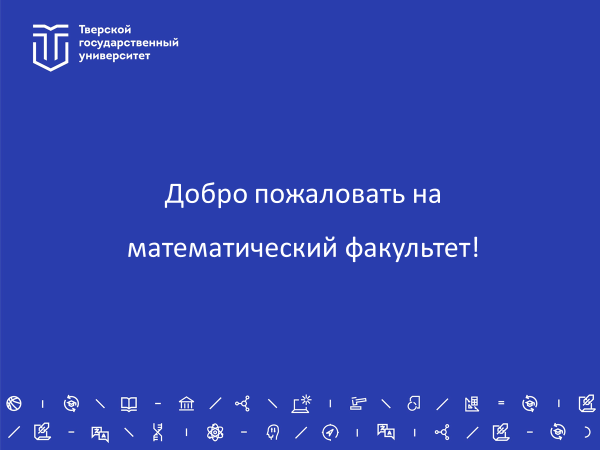 Добро пожаловать наматематический факультет!
01.03.01 Математика
НАПРАВЛЕНИЕ:
ПРОФИЛЬ ПОДГОТОВКИ:
Преподавание математики и информатики
Фундаментальная и прикладная математика
КЦП: 20 бюджетных мест
Будущие профессии
Учитель математики, информатики и ИКТ; Преподаватель математики и информатики; Аналитик-математик; Инженер-математик; Математик; IT-специалист.
Срок обучения:
4 года (бакалавриат)
+2 года (магистратура)
Наши преимущества:
1. Внимательное отношение со стороны преподавателей
2. Высокая квалификация преподавателей
3. Участие в образовательном процессе работодателей
4. Прохождение педагогической практики в лучших школах Твери
5. Универсальность математического образования и возможность продолжить образование в магистратуре
6. Востребованность специалистов с математическом образованием на рынке труда
7. Возможность освоения современных информационных технологий
Если у Вас есть вопросы, звоните, спрашивайте:
8-910-931-11-01 Александр Анатольевич Голубев